37. Mikroskopie des Hypothalamus. Das hypothalamo-hypophysäre System. Hypophyse
Dávid Csaba
Hormone
Moleküle, die durch endokrine Drüsen ins Blut abgegeben werden und können die Aktivität der Zielzellen durch entsprechenden Rezeptoren beeinflussen, unabhängig der Lokalization der Zielzellen im Körper. 
Die Funktionen der endokrinen Drüsen werden durch das hypothalamo-hypophyseale System reguliert
Hypothalamo – hypophyseales System
Rest des Nervensystems
Neurotransmitter
Hypothalamus
Steuerhormone
-releasing Hormone (Liberine)
-release inhibiting Hormone (Statine)
negative Rückkopplung
Hypophysis
Hypophysishormone
Periphere endokrine Organe/Zellen
Hormone
Zielorgane / -zellen
Endokrine Organe

Hypohysis

Glandula pinealis

Glandula thyroidea(C-Zellen)

Glandula parathyroidea

Glandula suprarenalis

Langerhans Inseln

Ovarium/Testis

Placenta
andere hormonproduzierende Gewebe
Nervensystem

Hypothalamus

Gastrointestinale Zellen

Atrium cordis

Niere

Leber

Abwehrorgane

usw
Exokre Drüsen
Endstücke mit Lumen
apikale Sekretion
Ausführungsgang

Endokrine Drüsen (Hormonproduktion)
Zellgruppen, -balken oder –follikel 
kein Ausführungsgang
viele Kapillaren
basolaterale Sekretion ins Blut
Lamina basalis
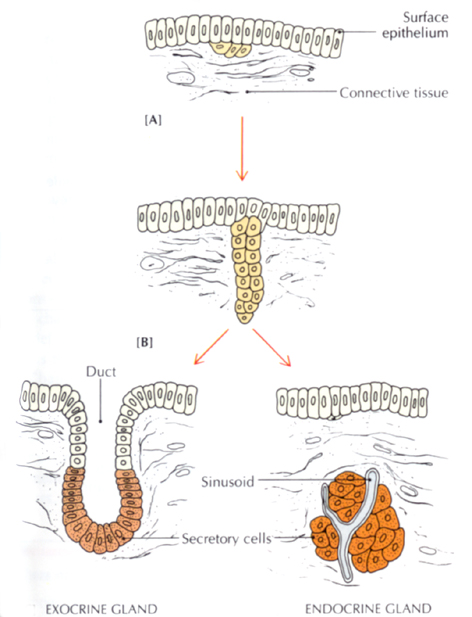 Hypothalamus – Lage
Teil des Diencephalons (neben Epi-, Meta-, Subthalamus und Thalamus dorsalis)
Liegt an der beiden Seiten des III. Ventrikels, unter dem Sulcus hypothalamicus
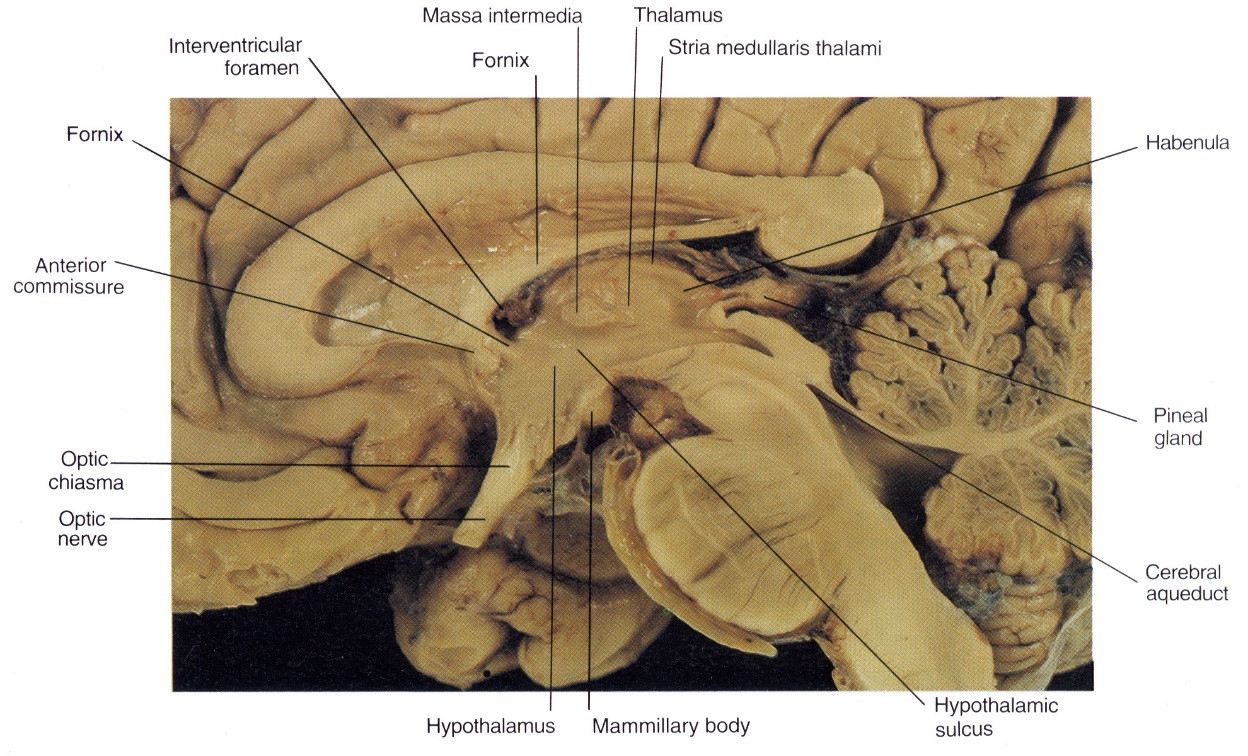 Hypothalamus - Entwicklung
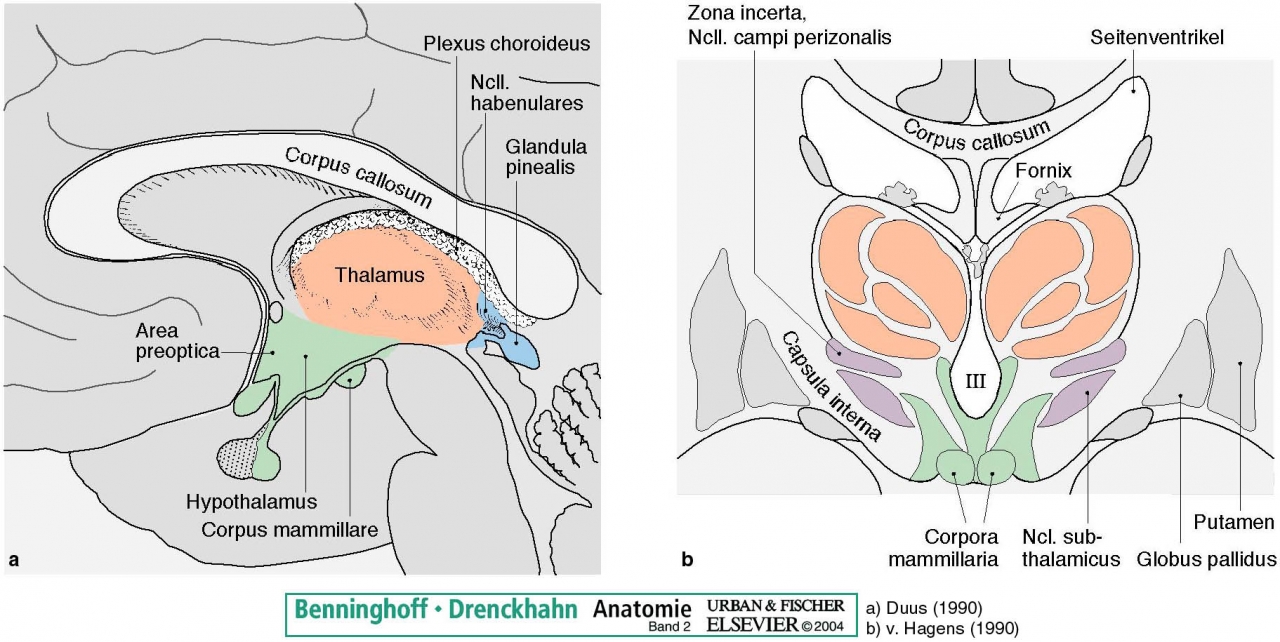 Benninghof
Hypothalamus – mögliche Gliederungen
Längszonen, medio-laterale Gliederung
periventrikuläre 
mediale
laterale 
                       Zone
Gliederung nach der Faserdichte
Markarmer (viele graue Substanz, vorderer Teil)
Markreicher (wenige graue Substanz, hinterer Teil)
Regionale, antero-posteriore Gliederung 
Regio preoptica (vorne)
Regio tuberalis (intermediär) 
Regio mamillaris (hinten)
(infundibularis)
b
c
d
e
Hypothalamus – Hypophysäre Kerne
Neurohormonale Zellen
Magnocelluläre Kerne: unmittelbare Projektion zur Neurohypophyse (Tr. supraoptico- és paraventriculohypophysealis)
Nucl paraventricularis
Nucl supraopticus
Parvocelluläre Kerne: projizieren zur Eminentia mediana, wo sie Steuerhormone für Adenohypophyse ins Blut abgeben (Tr. tuberoinfundibularis)
Nucl arcuatus (infundibularis)
Nucl ventro- és dorsomedialis
Hypothalamus – Non-hypophysäre Kerne
Neuronale (synaptische) Verbindingen anderen Zentren
Cirkadiäner Rhythmus
Nucl suprachiasmaticus
Limbisches System (Gefühle, Verhalten)
 Nucll mamillares med. et lat.
Stoffwechselfunktionen
Wasser- und Nahrungsaufnahme, Temperaturkontrolle usw.
Regelung der Intensität des Stoffwechsels
Parasympathicus 
Nucl praeopticus lat.
Area hypoth. ant.
Sympathicus
 Nucl praeopticus med.
Area hypoth. post.
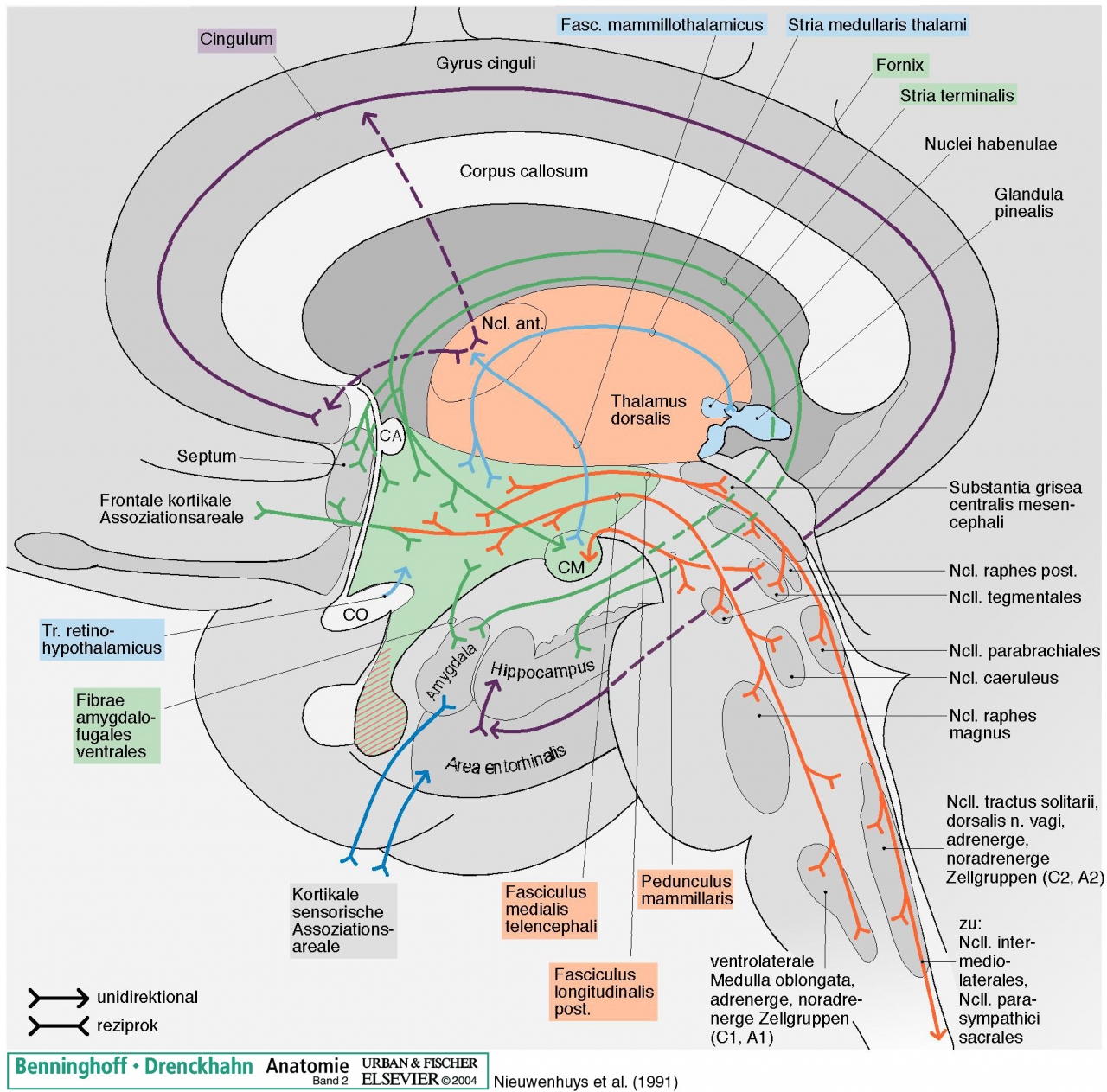 Hypothalamus - Neuropeptidek
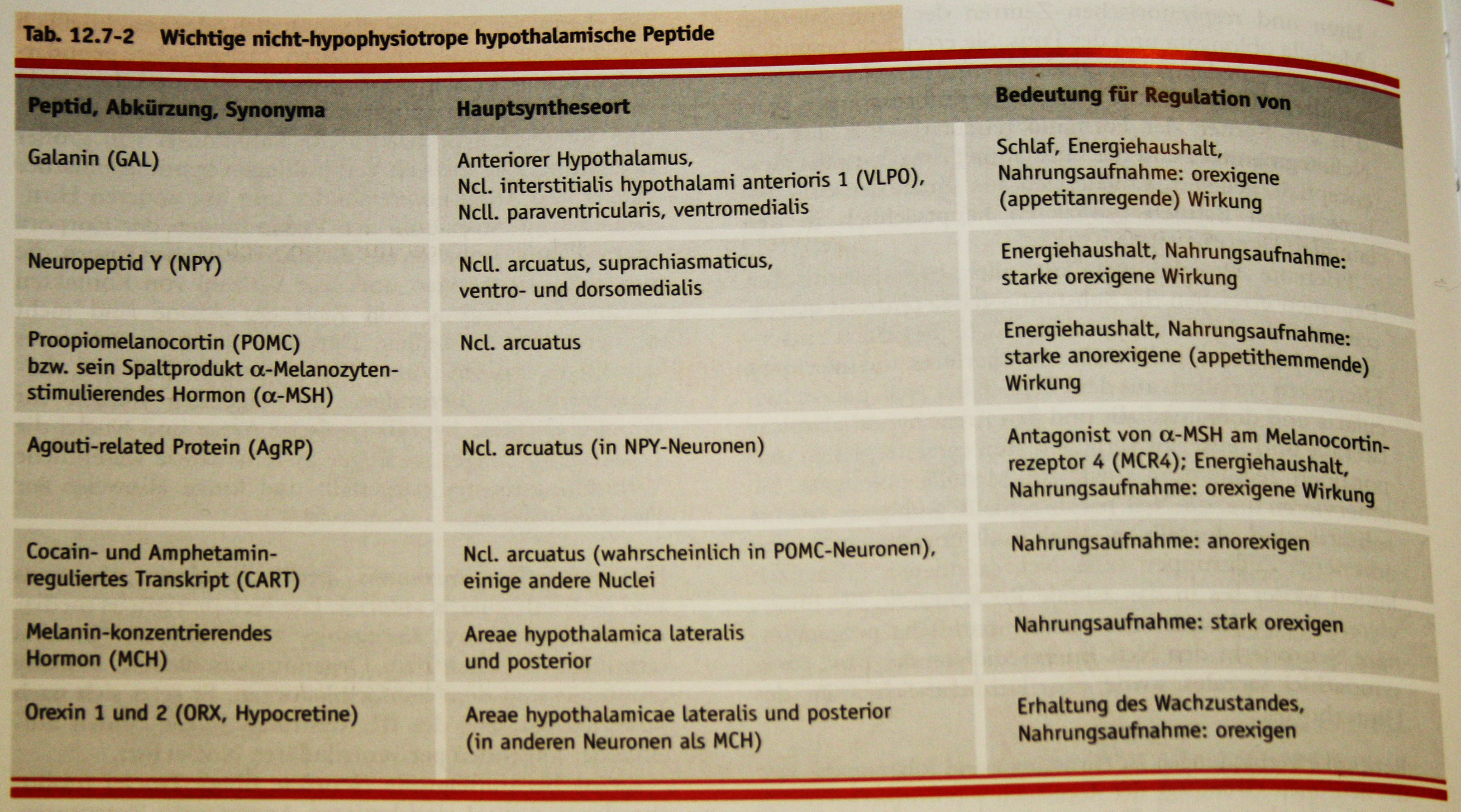 Hypothalamus und Übergewicht
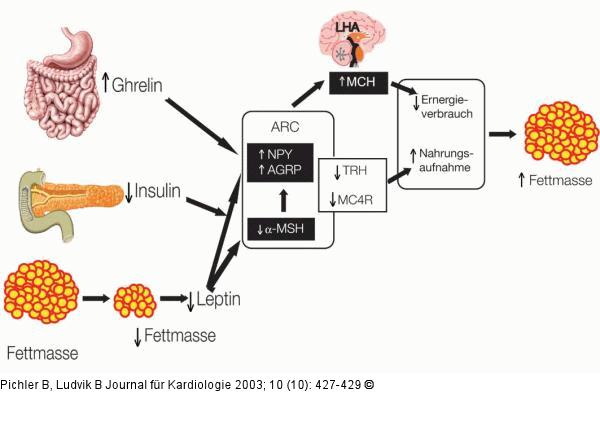 Hypophyse – Gliederung
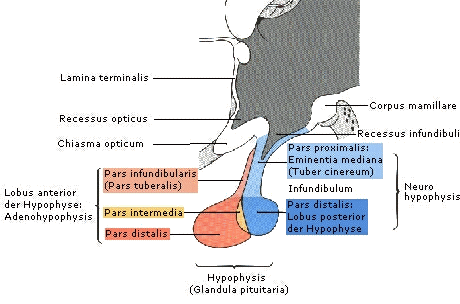 Glandula pituitaria
Adenohypophysis
Pars infundibularis
Pars distalis
Pars intermedia
Neurohypophysis
Eminentia mediana (Infundibulum, Tuber cinereum)
Lobus posterior
Hypophysis – Entwicklung
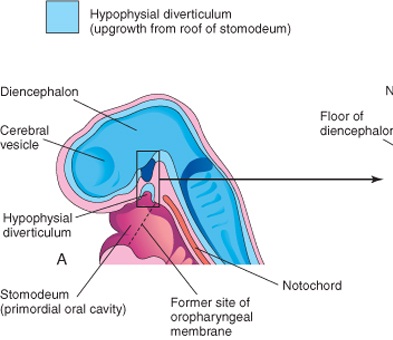 Neurohypophyse
ventrale Ausstülpung des Diencephalons
Adenohypophyse
Hypophysisplakode, Ektoderm!!!
Pars infundibularis und distalis: ausgewanderte Epithelzellen der Rathke-Tasche
Pars intermedia: Lumen und Epithel der Rathke-Tasche (Kolloidzysten)
Hypophysis - Blutversorgung
Neurohypophysie
direkte Versorgung
Adenohypophyse
Portaler Kreislauf:
Kapillarbildung in der Eminentia mediana, wo es KEINE Blut-Hirn-Schranke gibt
Vv. portales hypophysiales
zweite Kapillarbildung in der Adenohypophyse
Vv. hypophysiales
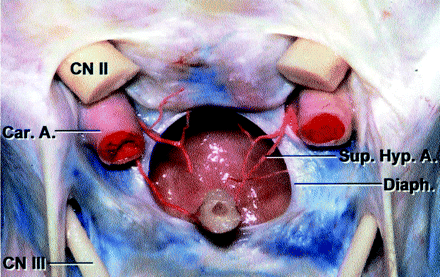 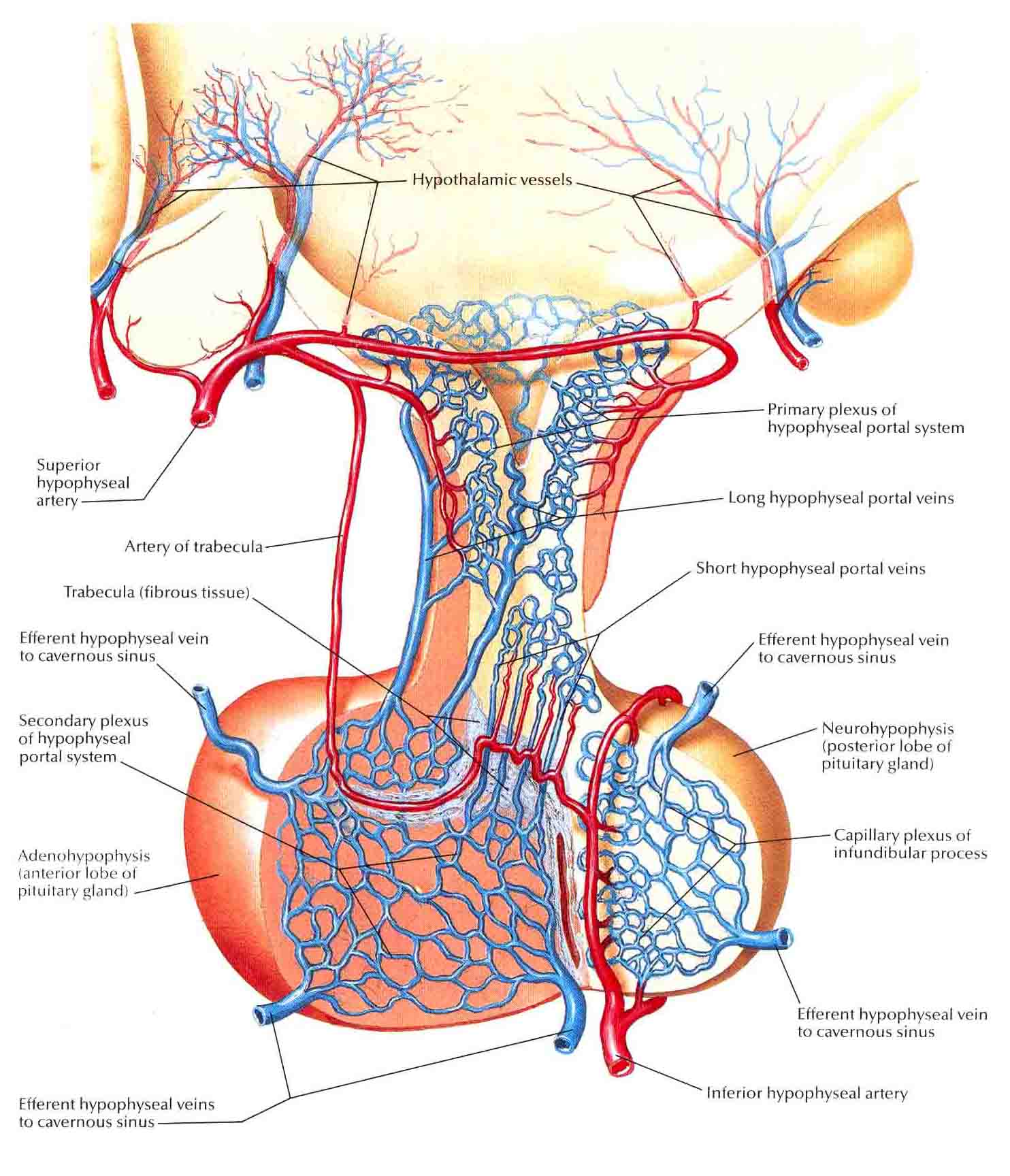 Hypophysis – Histologie
Neurohypophyse
vor allem nichtmyeleinisierte Axone  aus den Nucll. supraopticus und paraventricularis
axonaler Transport 
Herring Körper(Neurophysin I + Oxytocin, oder Neurophysin II + Vasopressin (ADH))
Pituizyten neurohypophysen-spezifische Gliazellen
fenestrierte Kapillaren
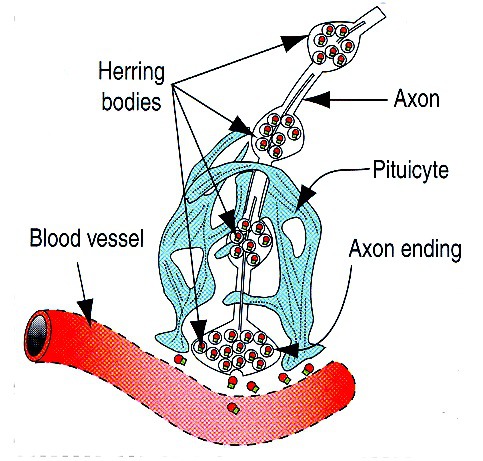 Hypophysis – Histologie
Adenohypophyse
chromophile Zellen
acidophile (α) Zellen
mammotrope Zellen (Prolactin (PRL))
somatotrope Zellen (Somatotrop hormon (STH)=Growth hormone (GH)), einige Zellen produzieren auch PRL (mammosomatotrope Zellen, sie dürfen nicht mit dem Hormon Somatomammotropin verwechselt werden, das ein Produkt der Plazenta ist)
basophile (β) Zellen 
kortikotrope Zellen(Proopiomelanocortin (POMC), Corticotropin (ACTH), α-Melanotropin (α-MSH), β-endorfin)
thyrotrope Zellen (Thyrotropin (TSH))
gonadotrope Zellen (Follikuls stimiláló hormon (FSH), Luteinizáló hormon (LH))
chromophobe (γ) Zellen 
mit unbekannter Funktion , sie können entleerte hormonproduzierende Zellen sein, oder Stammzellen, oder Zellen, die noch unbekanntes Hormon produzieren
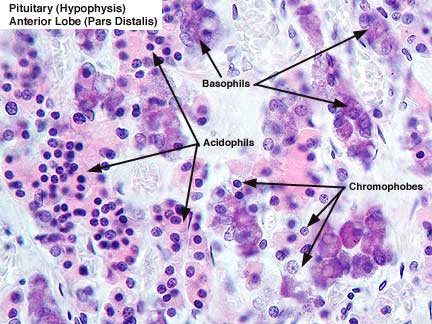 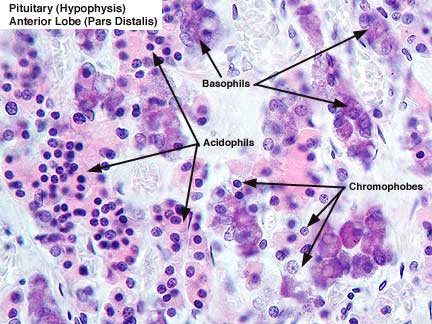 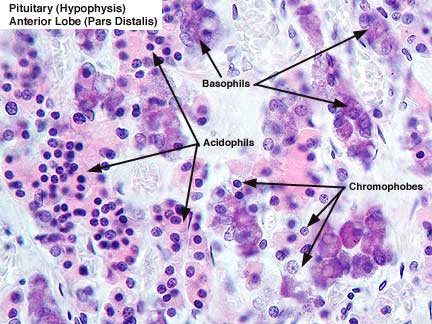 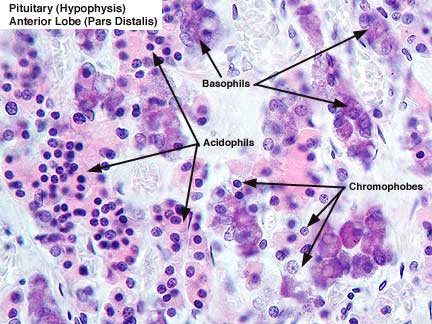 hematoxili-eosin
Gömöri
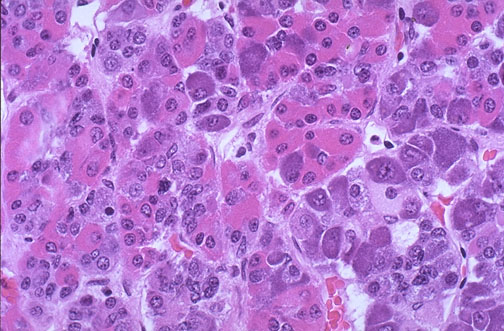 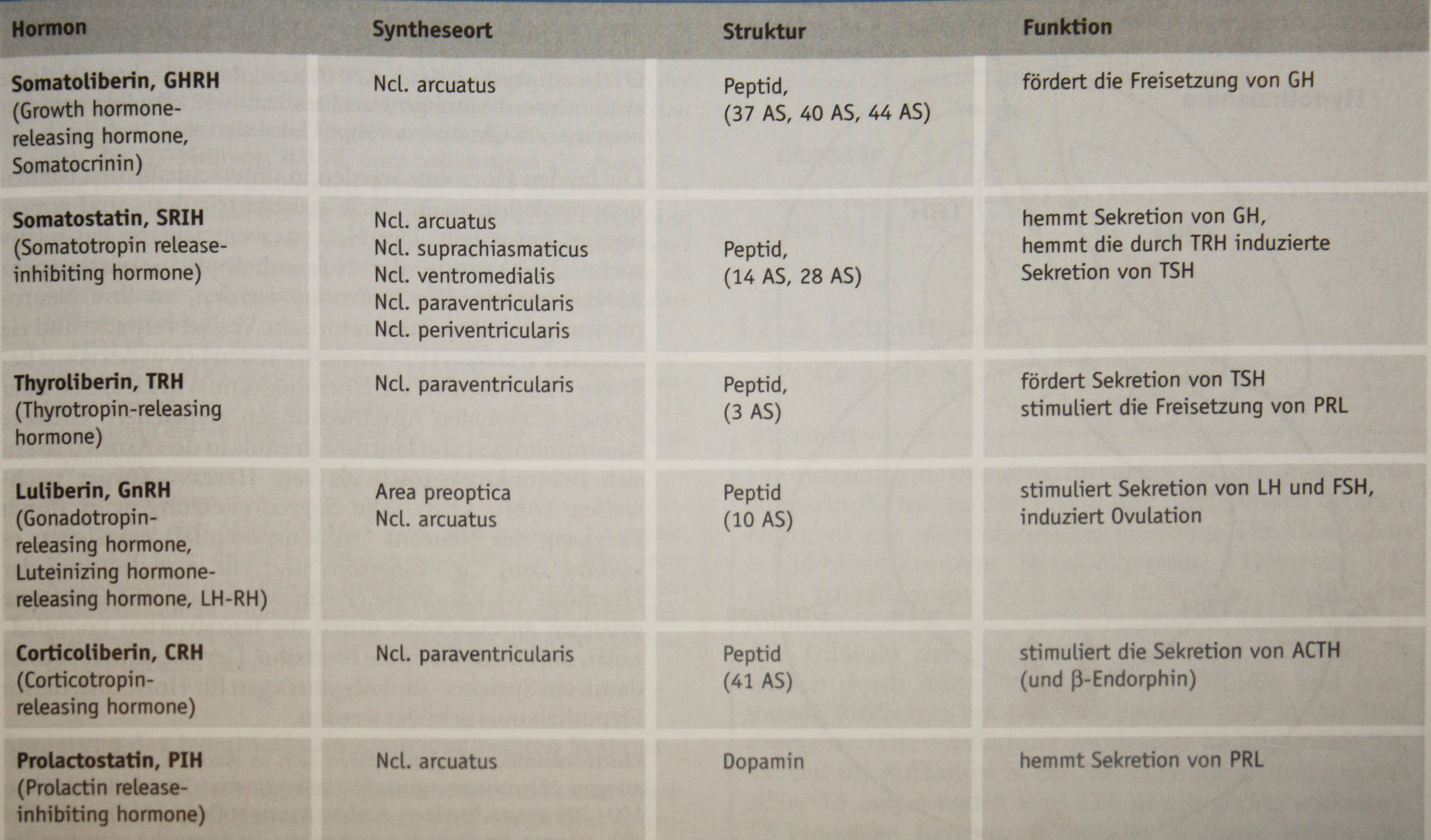 Wirkung der Hypophyse an peripheren endokrinen Organe
ACTH
PRL
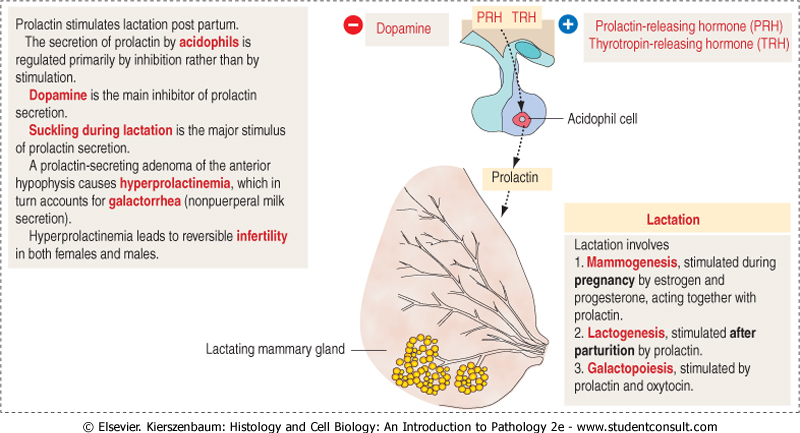 FSH, LH
FSH: 
secundäre Geschlechtsmerkmale
Follikel:  Reifung der Oozyt
Uterusschleimhaut: Proliferationsphase
LH:
Ovulation
Uterusschleimhaut: Sekretionsphase
Gelbkörper: Progesteronproduktion

Die weiblichen Geschlechtsfunktionen sind zyklisch von Pubertät bis Menopause.
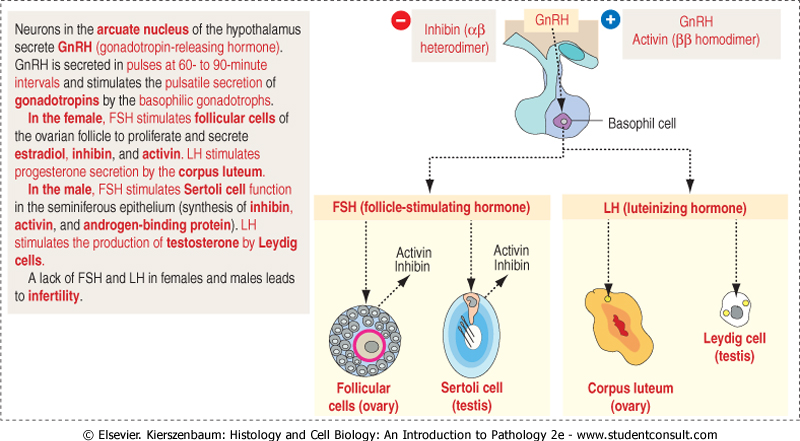 FSH - Sertoli Zelle:
Inhibinproduktion
LH - Leydig Zelle :
Testosteronproduktion
secundäre Geschlechtsmerkmale

Die männlichen Geschlechtsfunktionen sind kontinuierlich nach der Pubertät.
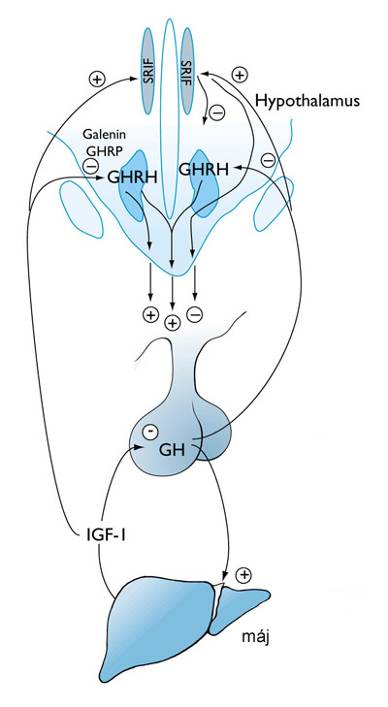 GH
Hauptregulator des Wachstums.
Längstwachstum der Knochen, gesteigerte Zellteilung im Knorpel
(andere Hormone, die das Wachstum unterstützen: 
Schilddrüsenhormone, Östrogene, Androgene, Glucocorticoide, Insulin.)

Effekt des GH auf die Leber:
Somatomedin (IGF-I) entsteht,
das die weitere Hormonproduktion hemmt.
Somatotropin Release–Inhibiting Factor (SRIF)= Somatostatin
Leber
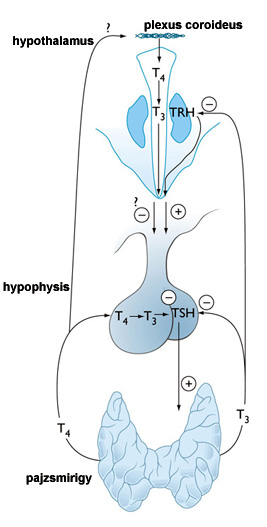 TSH
fördert T3 und T4 Poduktion und Freisetzung, und das Wachstum der Drüse
Schilddrüsenhormone
(T3 (Trijodtironin) és T4 (Tyroxin)):
normale Enwicklung des Nervensystems
(prä-, und postnatal)
Haut, Auf- und Abbau der extrazellulären und Matrixproteine
Stoffwechsel:
	erhöhte Grundstoffwechselrate
	Thermogenese
Erhöhte Herzfrequenz
Cholesterin-homeostase
Erhöhte Blutzuckerspiegel

 negative Rückkopplung auf Hypophyse und Hypothalamus
Schilddrüse
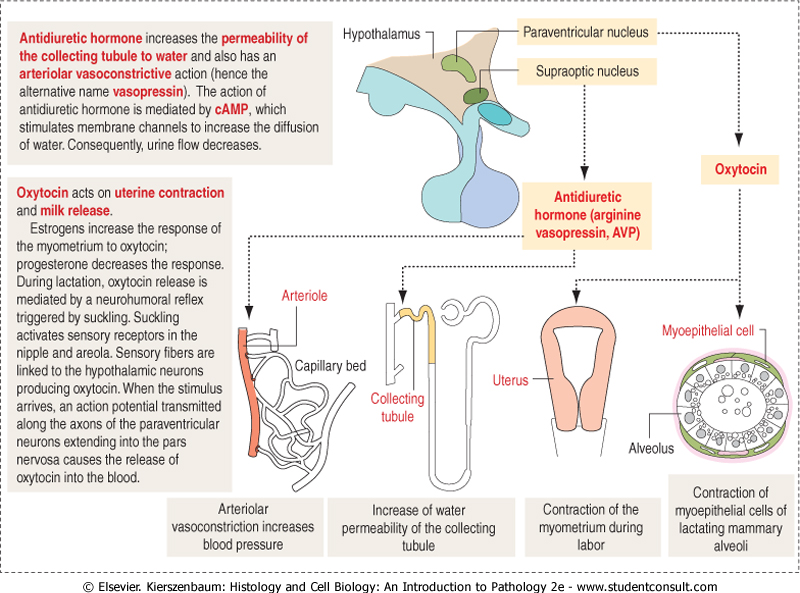 Oxytocin und ADH
Arteriola  	Nephron		Myometrium     Brustdrüse
Sozialverhalten
Vasopressin (Rezeptor)
emotionale Bindung, vor allem in Männchen
Wühlmaus: https://www.ncbi.nlm.nih.gov/books/NBK97287/
Mensch:https://www.ncbi.nlm.nih.gov/pmc/articles/PMC2533683/
Oxytocin
elterliche Fürsorge https://www.ncbi.nlm.nih.gov/pubmed/28573830
emotionale Bindung https://www.ncbi.nlm.nih.gov/pubmed/28968183
„ Low intensity, non-noxious, stimulation of cutaneous somatosensory nerves has been shown to trigger oxytocin release and is associated with increased social motivation, plus reduced physiological and behavioural reactivity to stressors.” 
https://www.ncbi.nlm.nih.gov/pubmed/28162847